Plano de melhoria do abastecimento de água em São José dos Campos
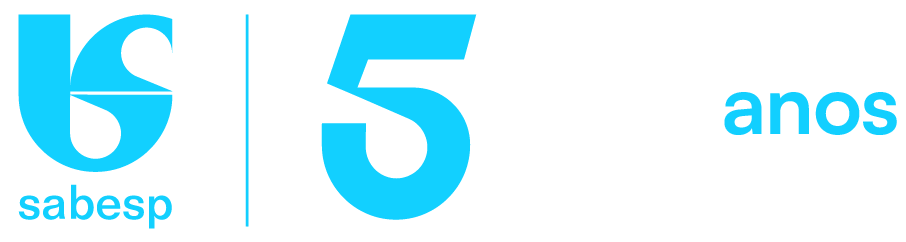 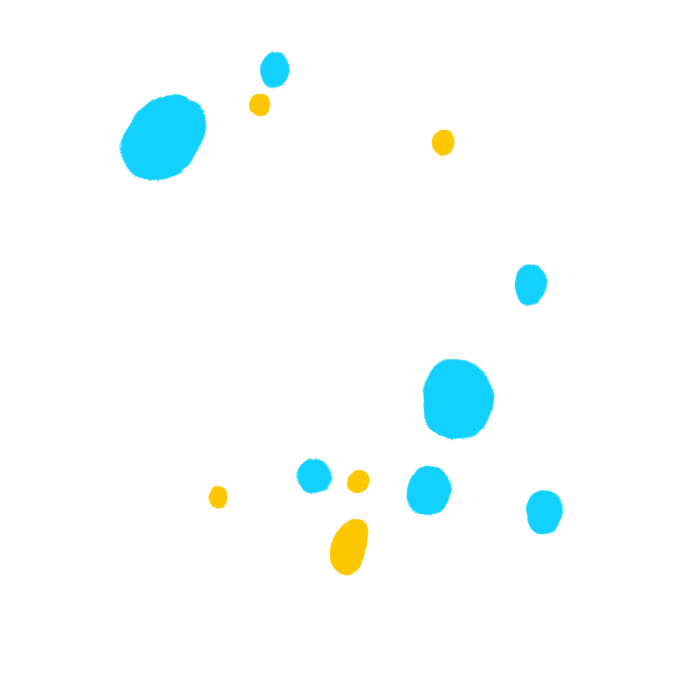 Ações de melhorias operacionais de curto prazo – 90 dias
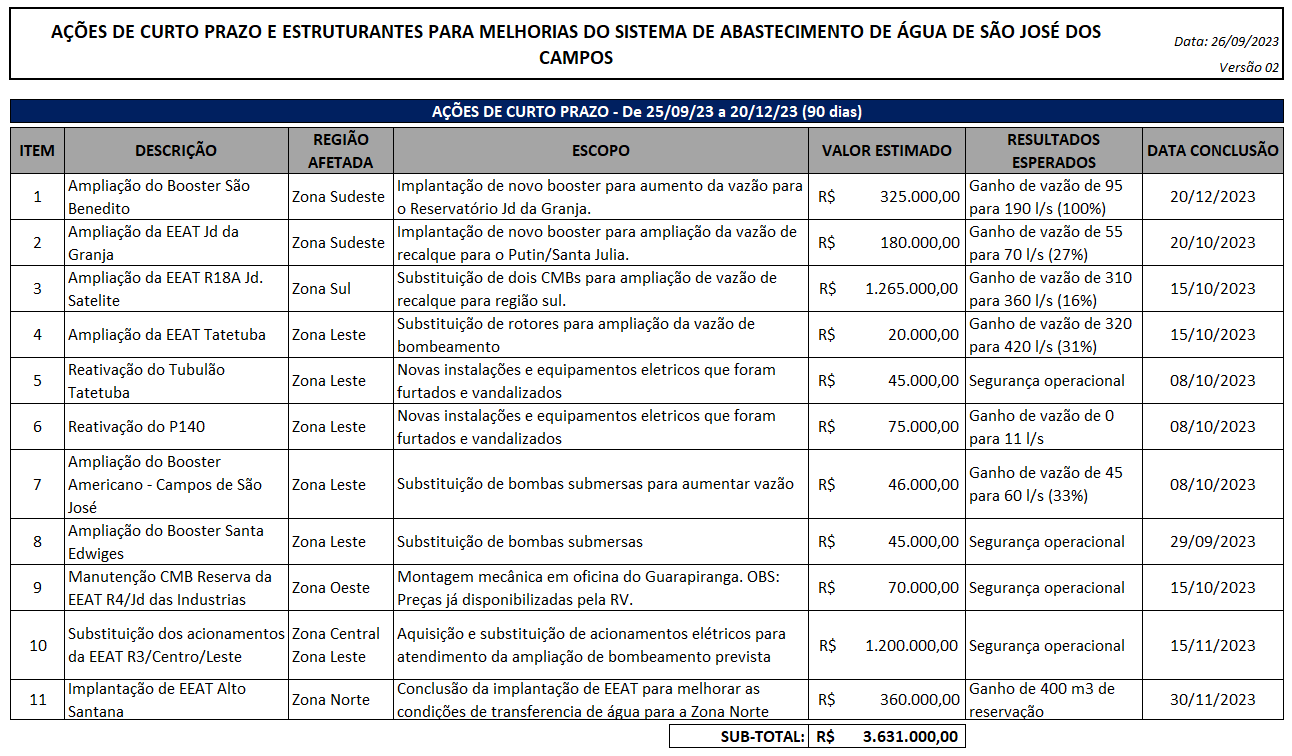 Ações estruturantes
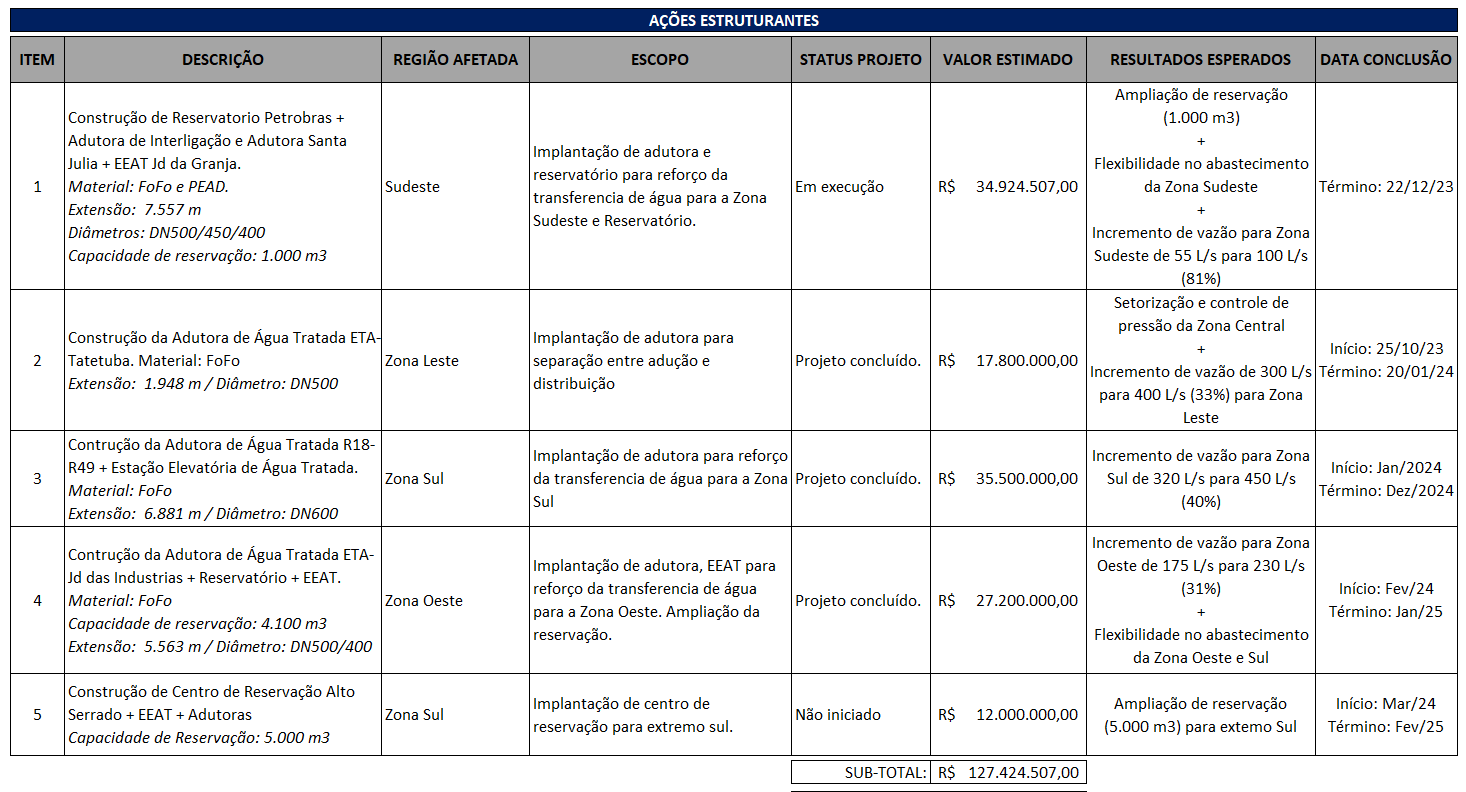 Resumo das Ações e investimentos
Antecipação dos investimentos previstos para o período de 2024_2026 para início imediato
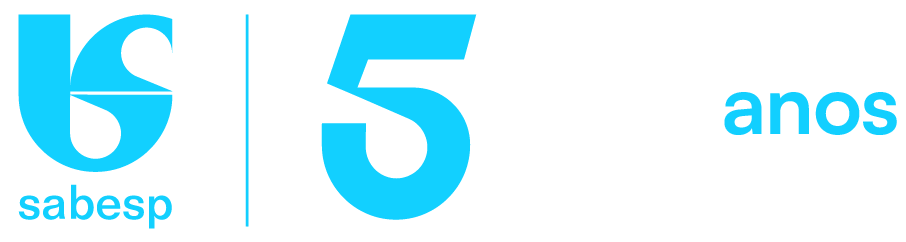 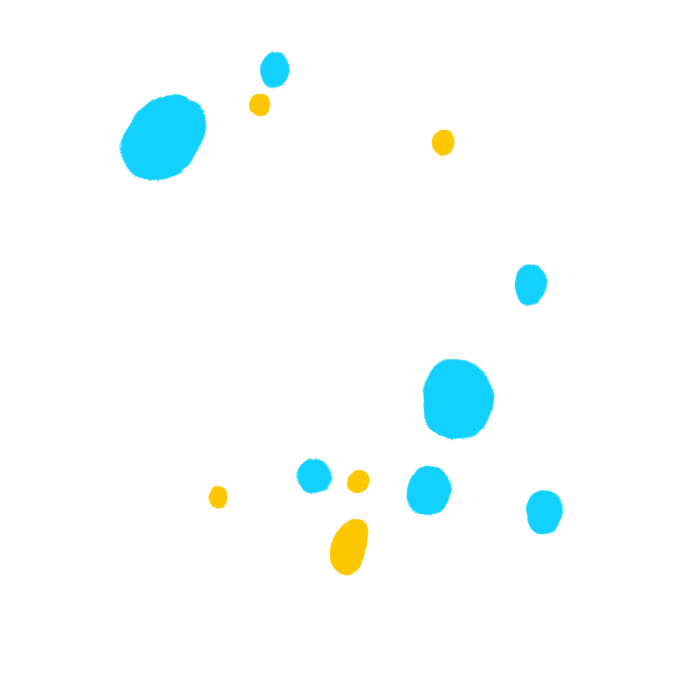 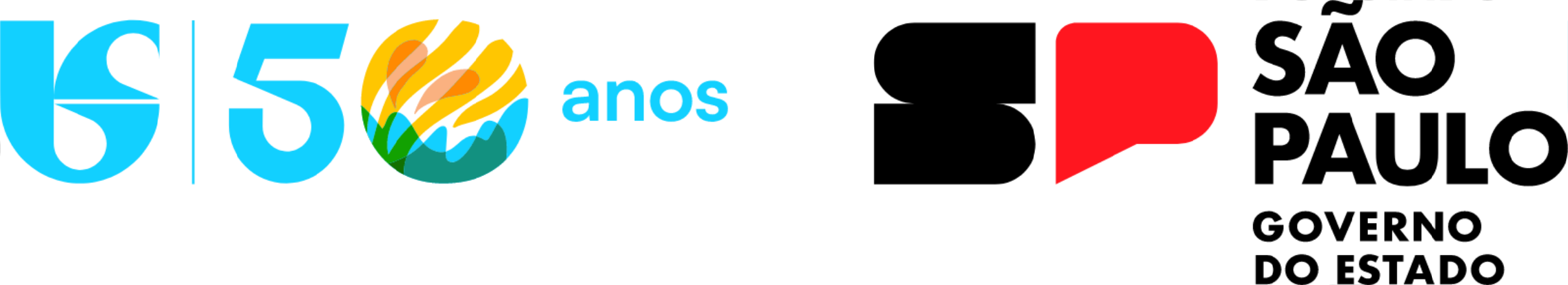